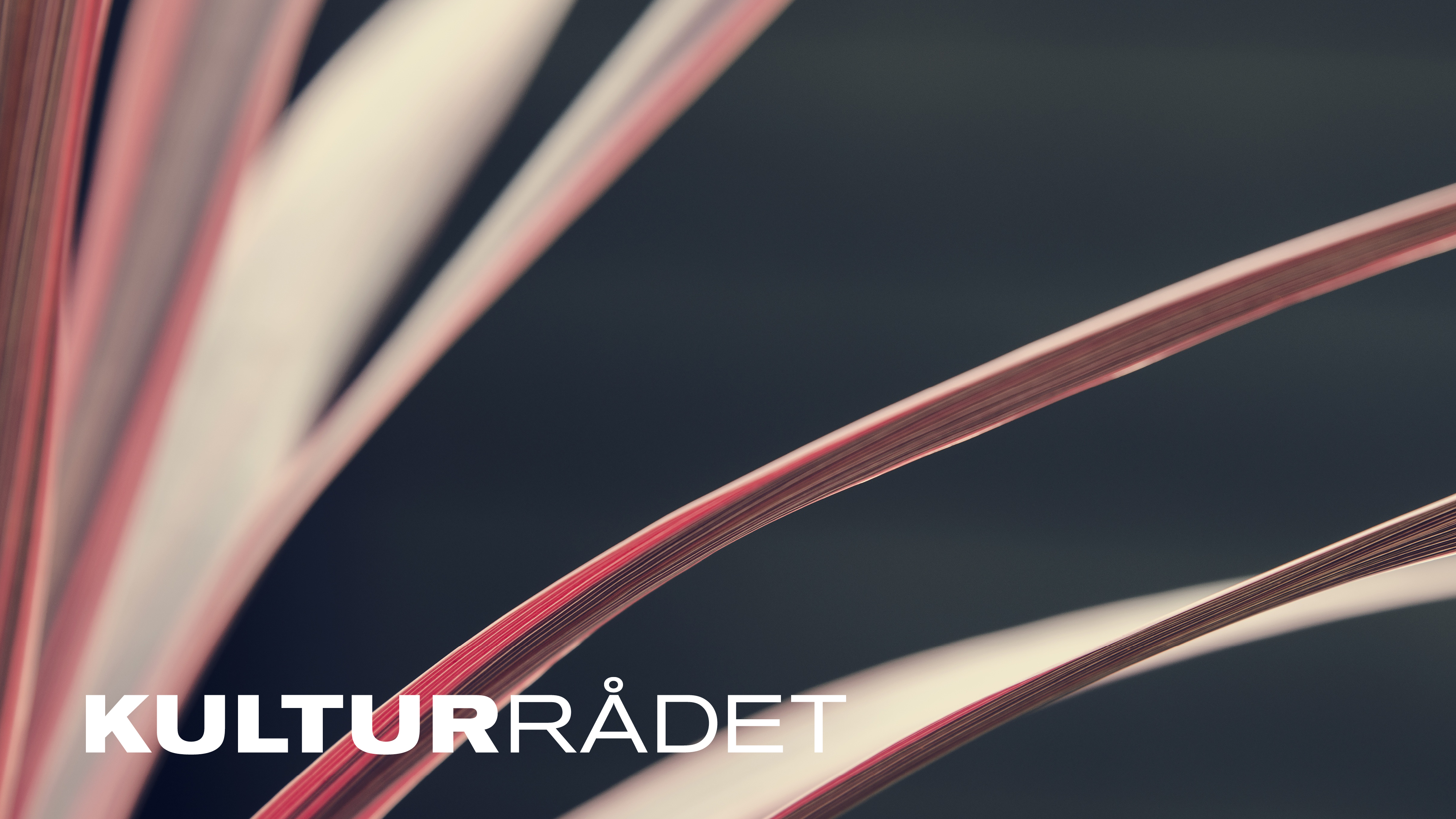 Vad gör Kulturrådet inom läsfrämjande och vad har det här med biblioteken att göra?
[Speaker Notes: Det hoppas vi att ni ska kunna få svar på och vi är Anna Ringberg, Zoi Santikos och Nina Frid, samtliga handläggare för läsfrämjare och Nina dessutom bibliotekarie ]
Kulturrådet
Statlig myndighet under Kulturdepartementet
Fördelar och följer upp bidrag
Driver utveckling och sprider kunskap
Allt inom olika konstområden, som litteratur, kulturtidskrifter, läsfrämjande och bibliotek
[Speaker Notes: Om någon frågar: Nationella kulturpolitiska mål
Kulturen ska vara en dynamisk, utmanande och obunden kraft med yttrandefriheten som grund. Alla ska ha möjlighet att delta i kulturlivet. Kreativitet, mångfald och konstnärlig kvalitet ska prägla samhällets utveckling.]
Nationella mål förlitteratur och läsfrämjande
”Alla i Sverige ska, oavsett bakgrund och med utgångspunkt i vars och ens särskilda förutsättningar, ges möjlighet att utveckla en god läsförmåga och ha tillgång till litteratur av hög kvalitet”.
För att nå det övergripande målet ska statens samlade insatser syfta till att:
läsförmågan förbättras jämfört med i dag
fler än i dag regelbundet tar del av både fack- och skönlitteratur 
kunskapen om läsningens betydelse för utbildning, bildning och delaktighet i samhällslivet ökar jämfört med i dag
[Speaker Notes: Ingenting av det här skulle vi kunna göra utan alla läsfrämjare som söker bidrag och driver projekt och den största aktören för läsfrämjande utanför skolan är biblioteken!]
Handlingsprogram för läsfrämjande
Läsfrämjande är:
göra läsare av läskunniga 
öppna vägar till litteraturen för den som inte läser
öka tillgången till en mångfald av litteratur på olika språk och i olika format för läsare i alla åldrar
ge fler möjlighet till en konstnärlig upplevelse genom litteratur
ta bort hinder för läsning, bredda en repertoar och stärka läsarens självtillit och läsaridentitet
[Speaker Notes: Visar definition, prioriteringar och utgör en grund i vårt utvecklingsarbete för läsfrämjande och vid bedömningar.]
Kunskapsöversikt
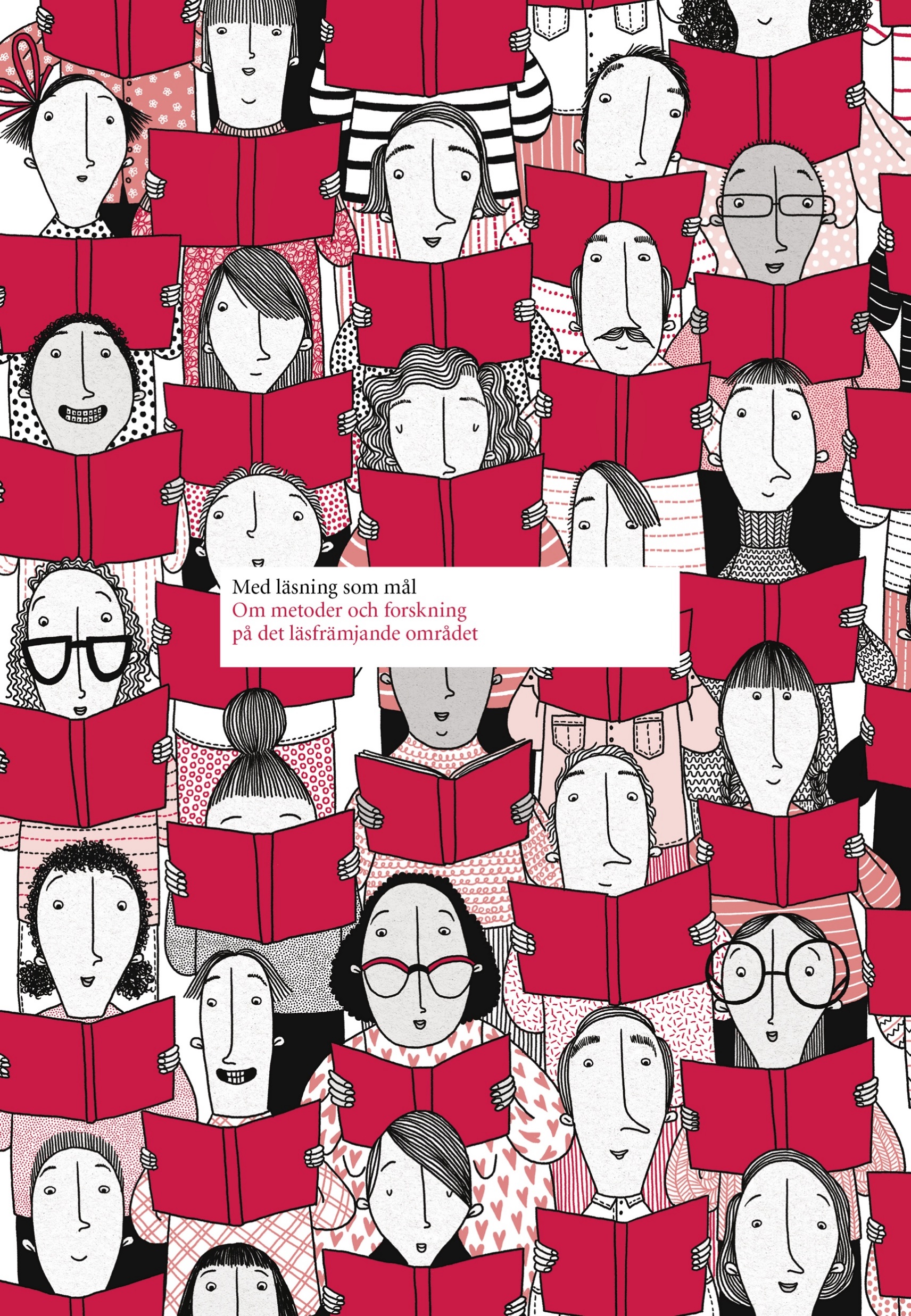 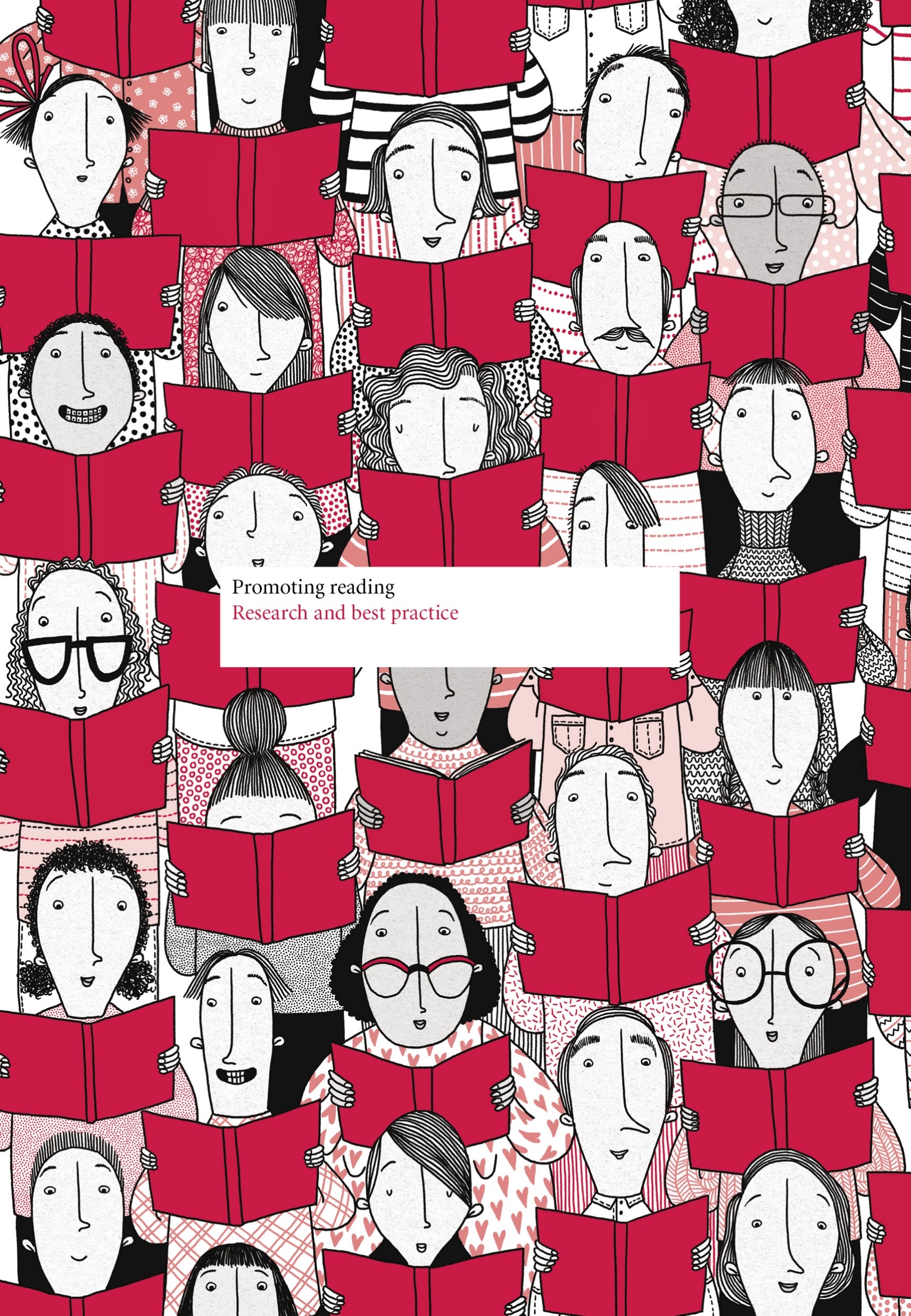 [Speaker Notes: Forskning nationell och internationell, goda exempel i praktiken, också en grund för fortsatt utveckling tillsammans med övrig omvärldsbevakning naturligtvis]
Stöd till läs- och litteraturfrämjande insatser
Tidigare två stöd: läsfrämjande och litterära evenemang
Två ansökningstillfällen per år
Drygt 14 miljoner kronor
Ca 250 ansökningar per år
Ca 50 procent beviljandegrad
Biblioteken står för en majoritet av ansökningarna
Trender och tendenser
Bibliotekens arbete med nyanlända och asylsökande 
Uppsökande verksamhet
Family Literacy 
Litterär kritik som konstform
Litteratur och hälsa
Bokstart
En nationell satsning på små barns språk- och läsutveckling
Läslov – ett nytt bidrag
Budgetpropositionen för 2017: stöd till läsfrämjande aktiviteter inför och under skollov för att stötta läsrörelsens initiativ
Förstärkning av anslag till regional kulturverksamhet med 5 miljoner kronor per år 2017–2020
[Speaker Notes: Läslov blev stöd till läsfrämjande insatser inför och under skollov (inte bara vecka 44))]
Sveriges läsambassadör
Anne-Marie Körling 2015–2017
Johanna Lindbäck 2013–2015
Johan Unenge 2011–2013

Sveriges nästa läsambassadör(2017–2019) utses påBok & Bibliotek
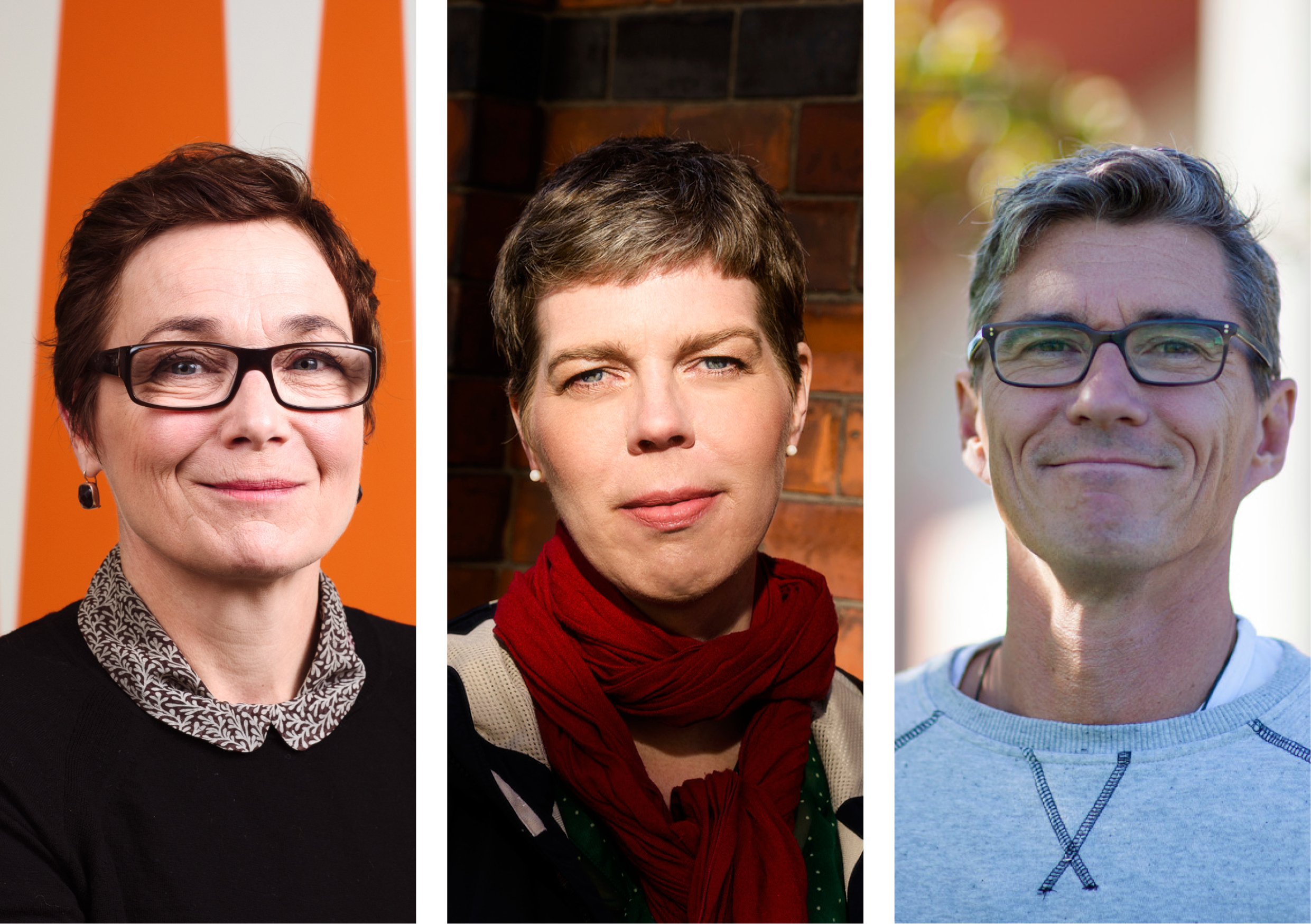 Barn- och ungdomsbokskatalogen
Ett urval av årets barn- och ungdomsböcker 
Syfte att inspirera barn, unga och förmedlare
Trycks i ca 400 000 exemplar
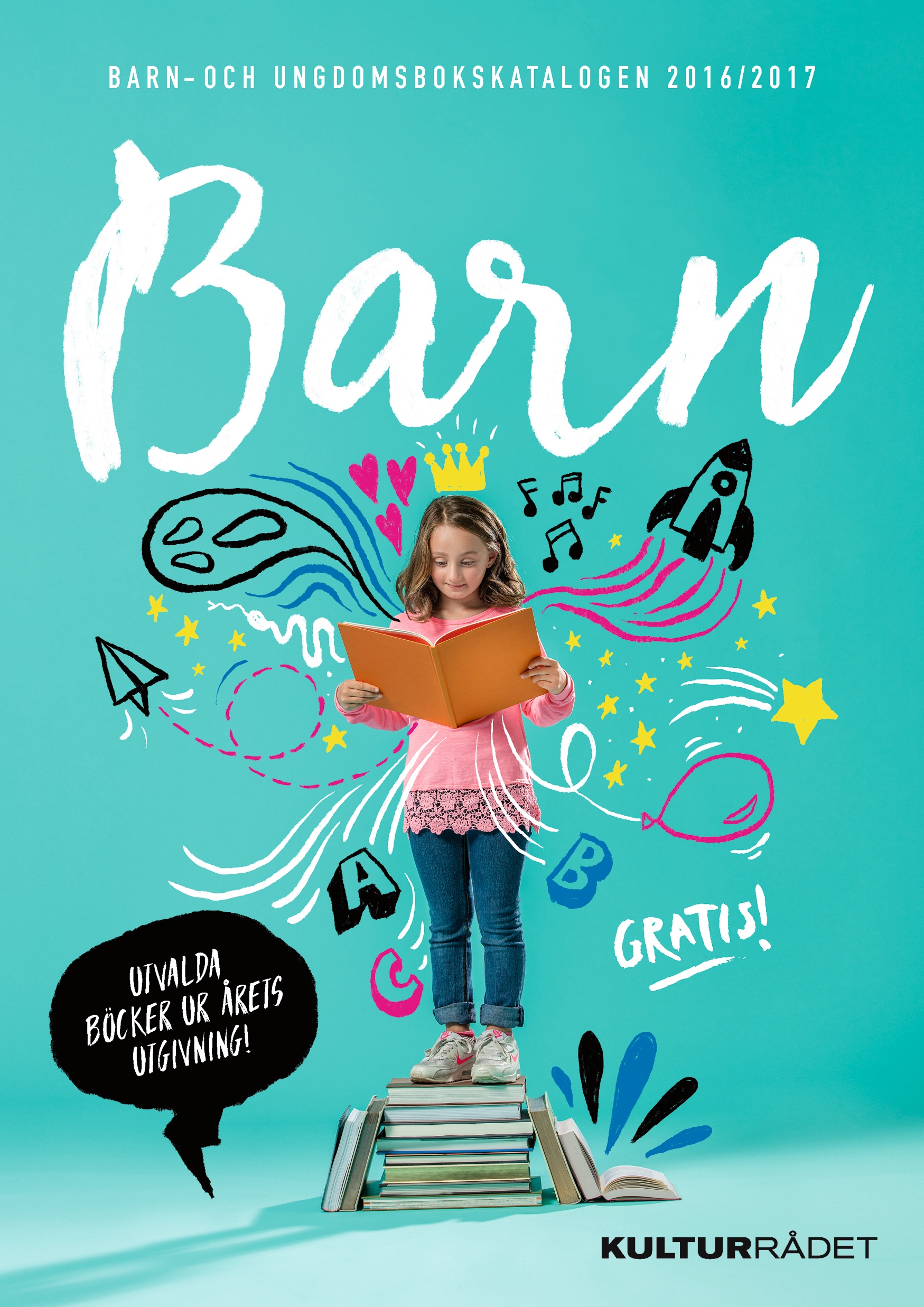 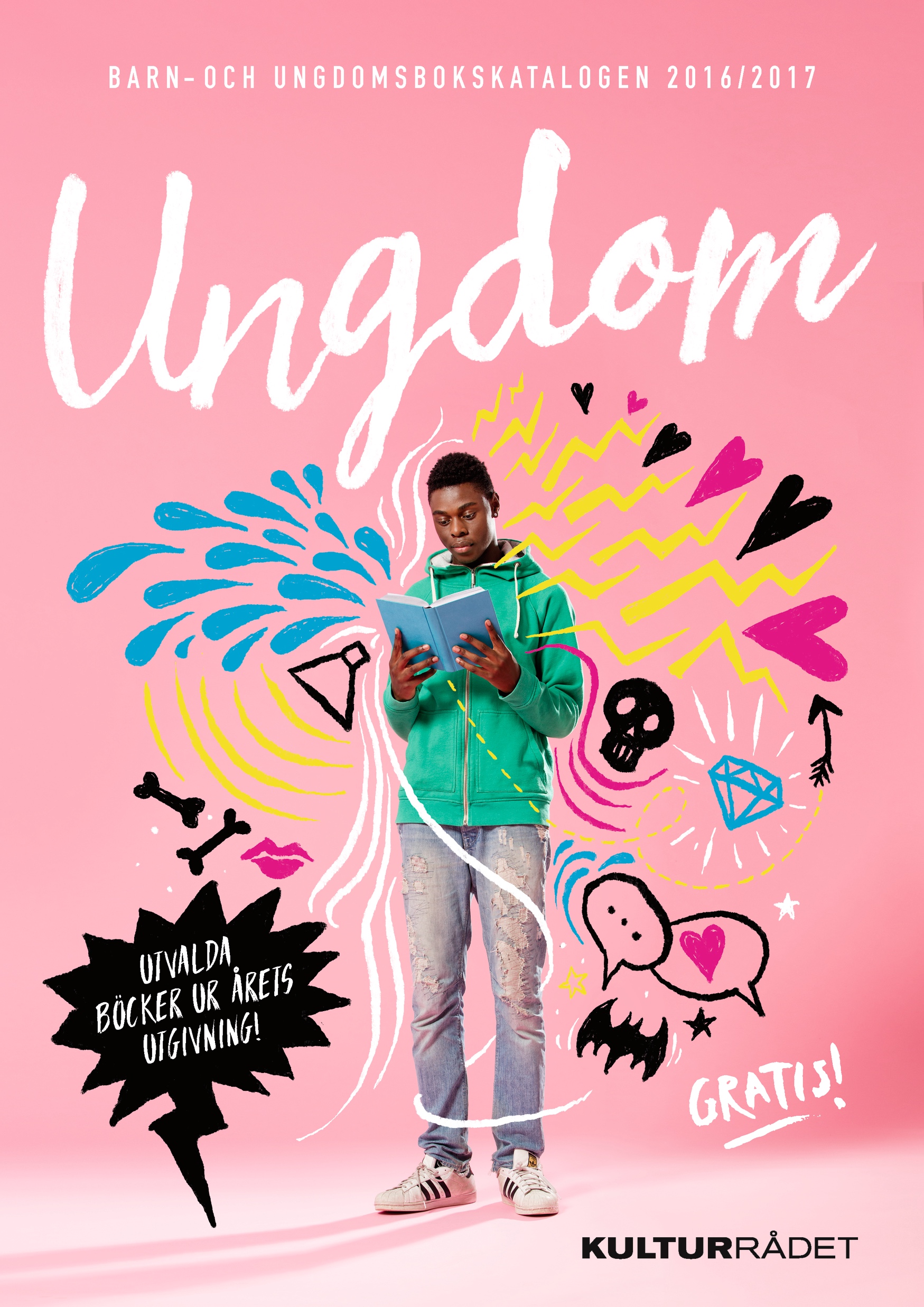 Distributionsstöd
Läsfrämjande för vuxna
Eftersökes: Metodutveckling
Eftersökes: Nya läsare
Eftersökes: Nya samarbeten med möjlighet att lära av varandra
Save the date 23 november 2017
Målgrupp: Dagen riktar sig till samtliga som arbetar läsfrämjande för vuxna i praktik och i strategiskt arbete, t.ex. folkbibliotek, läns- och regionbibliotek, arbetsplatsbibliotek, fängelsebibliotek, folkbildningsorganisationer, studieförbund och fackförbund, kriminalvården, MTM med flera
Vad vill vi ska hända efteråt: Läsfrämjande arbete för vuxna synliggörs och dagen resulterar i nya insikter och argument, ett nätverk för erfarenhetsutbyte och metodspridning.
En fullmatad dag om vuxnas läsande i Kulturrådets regi. Lär av kunniga forskare, låna goda metodexempel och lyssna på Kriminalvårdens GD Nils Öberg. Dagen bjuder också på kulturinslag och mingelmöjligheter.
Tack!
Nina Frid
 nina.frid@kulturradet.se
Zoi Santikos 
zoi.santikos@kulturradet.se
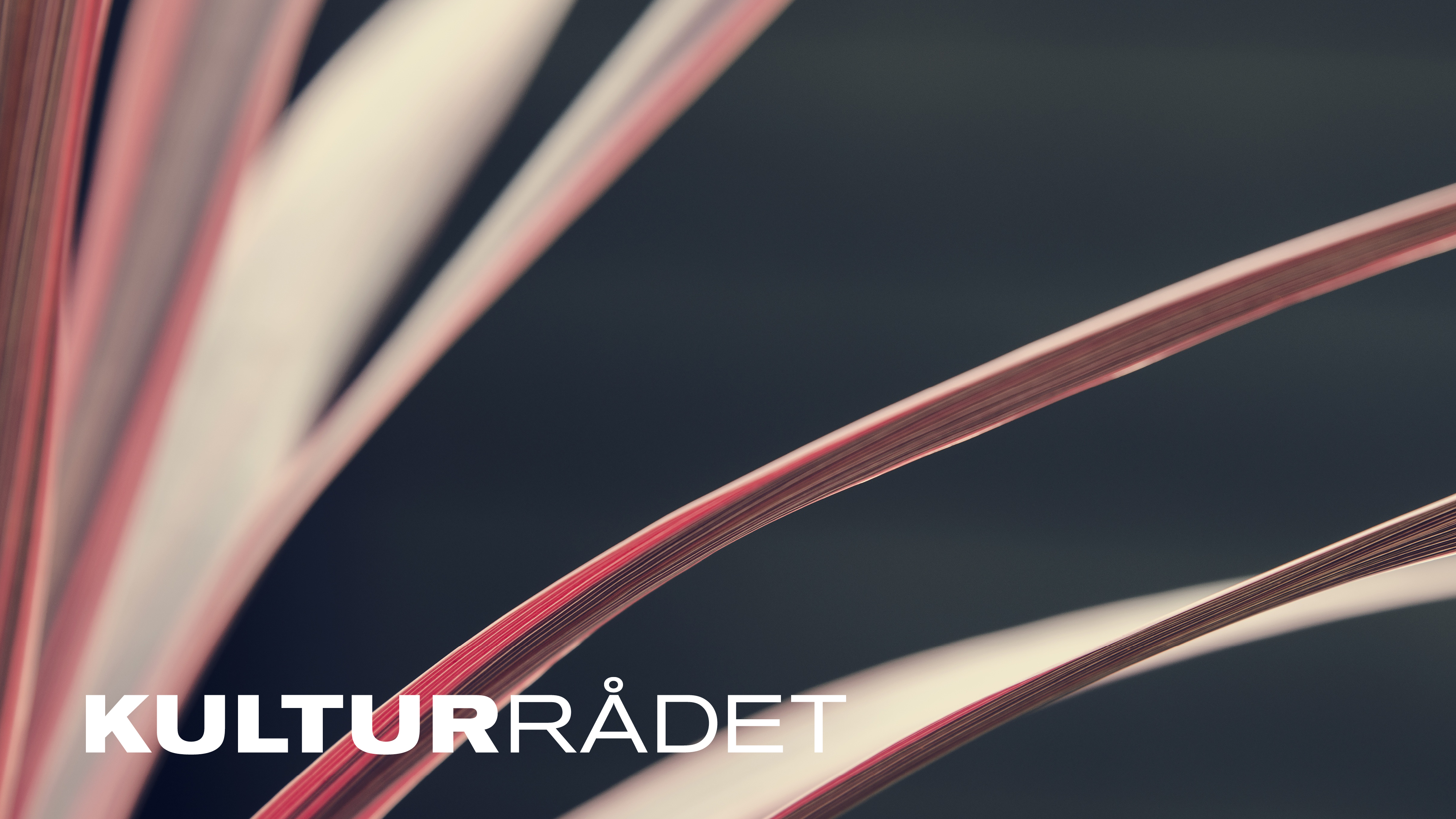